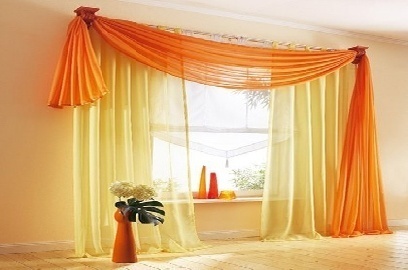 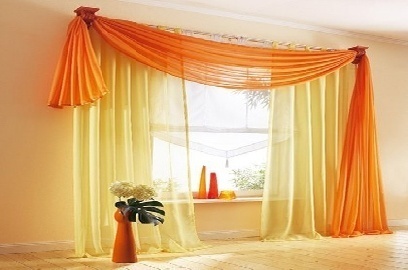 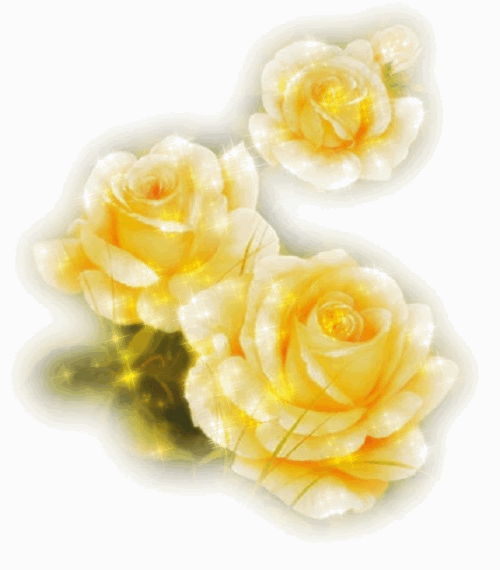 আজকের পাঠে 
সবাইকে 
স্বাগতম
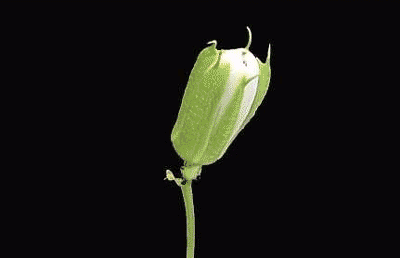 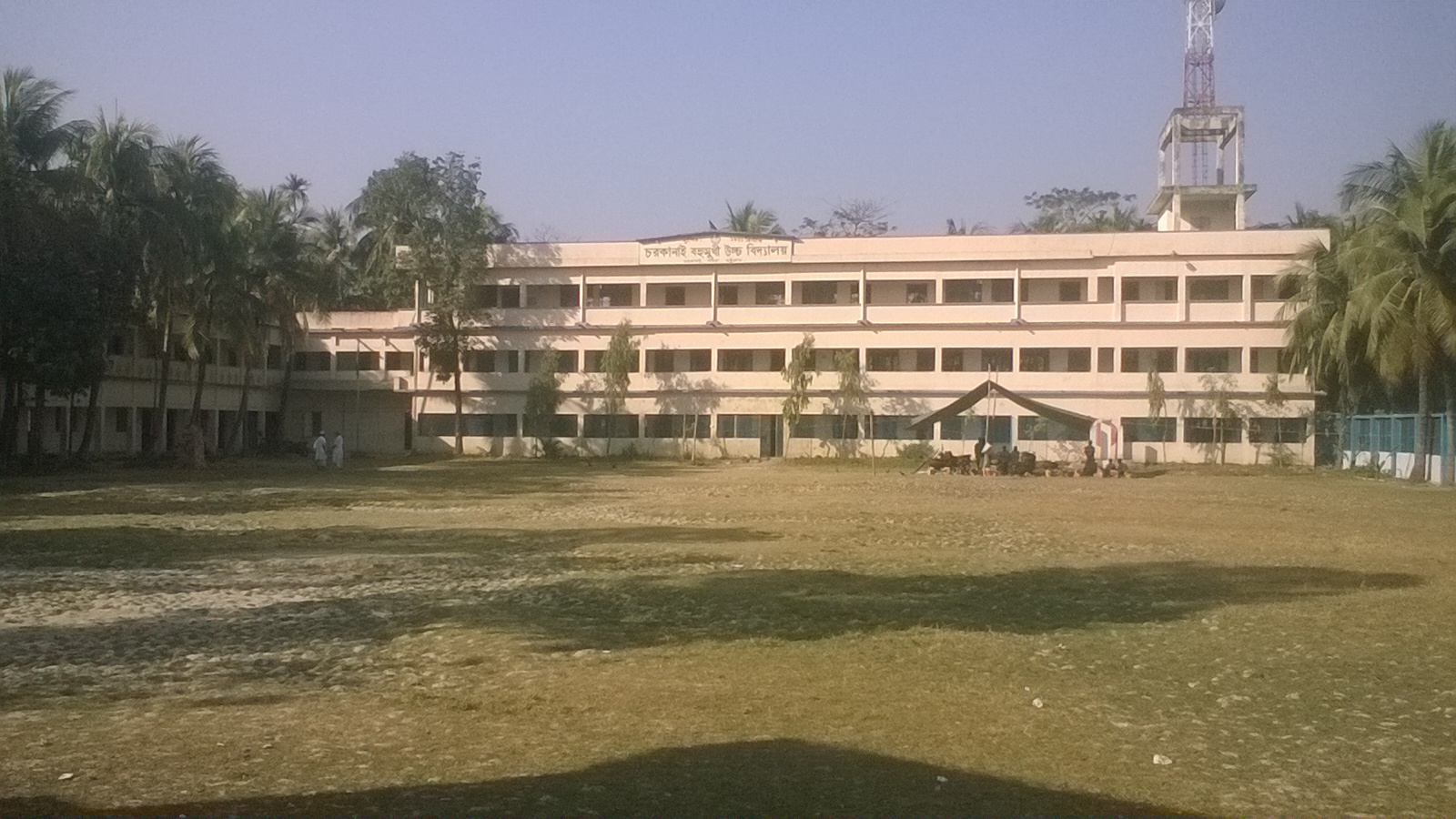 পরিচিতি
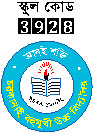 চরকানাই বহুমুখী উচ্চ বিদ্যালয়।
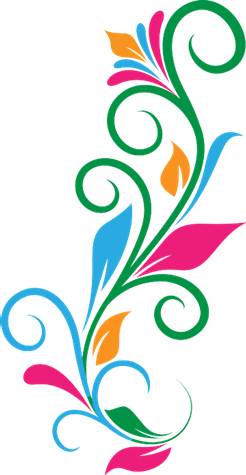 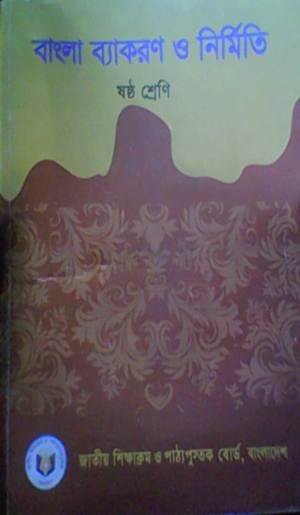 মুহাম্মদ আবদুল আলীম
সহকারী শিক্ষক
চরকানাই বহুমুখী উচ্চ বিদ্যালয়
পটিয়া, চট্টগ্রাম।
মোবাইল নং-০১৮৩৮-৯৩৭৭০৭
ই-মেইল: abdulalimctg001@gmail.com
বিষয়ঃ বাংলা ২য় পত্র
শ্রেণিঃ ৬ষ্ঠ
আজকের পাঠ-
ধ্বনিতত্ত্ব
২য় পাঠ
ব্যঞ্জনধ্বনির  উচ্চারণস্থান
এই পাঠ শেষে শিক্ষার্থীরা---
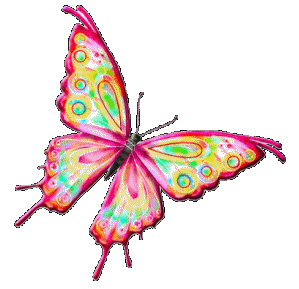 ব্যঞ্জনধ্বনি কাকে বলে তা বলতে পারবে।
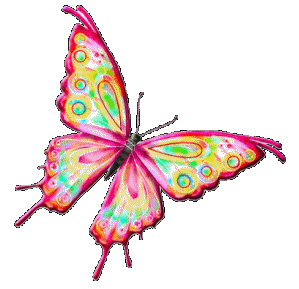 ব্যঞ্জনধ্বনির উচ্চারণ ও উচ্চারণস্থান সম্পর্কে ধারণা লাভ করবে।
ব্যঞ্জনধ্বনি-
যেসব বাগধ্বনি উচ্চারণে ফুসফুস আগত বাতাস মুখের মধ্যে সম্পূর্ণ বন্ধ বা রুদ্ধ হয় অথবা আংশিকভাবে বন্ধ হয় কিংবা সংকীর্ণ পথে বাতাস বেরিয়ে যাওয়ার সময় ঘর্ষণের সৃষ্টি করে সেগুলোই হলো ব্যঞ্জনধ্বনি।
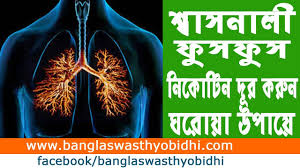 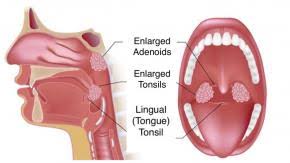 ব্যঞ্জনধ্বনি উচ্চারণে দুটি বিষয় বিশেষভাবে খেয়াল করতে হবে।
উচ্চারণস্থান
দন্ত্যমূলীয়
প্রতিবেষ্টিত
দন্ত্য
দ্বি-ওষ্ঠ্য
জিহ্বামূলীয়
তালব্য
তালব্য-দন্তমূলীয়
কন্ঠনালীয়
উচ্চারণস্থান
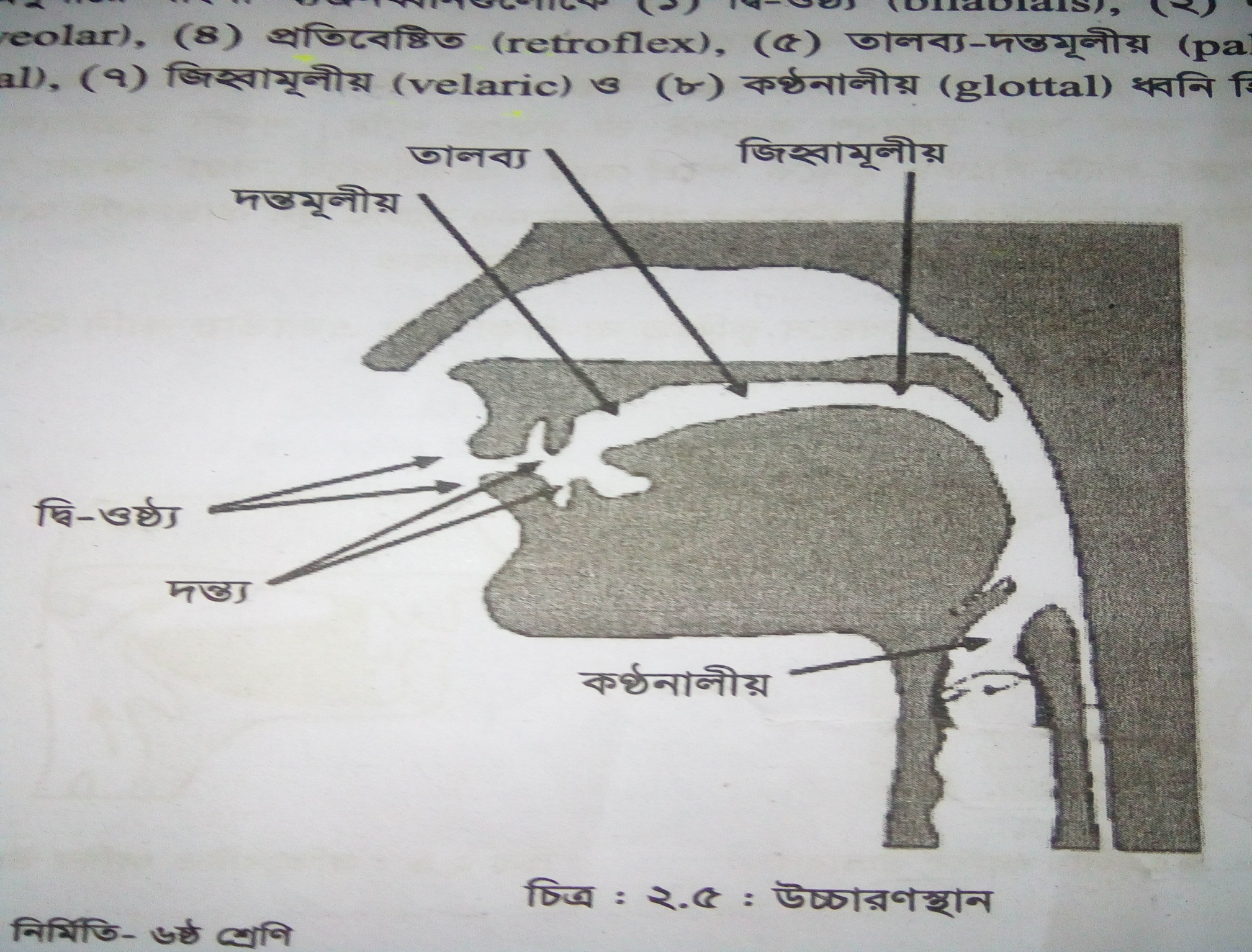 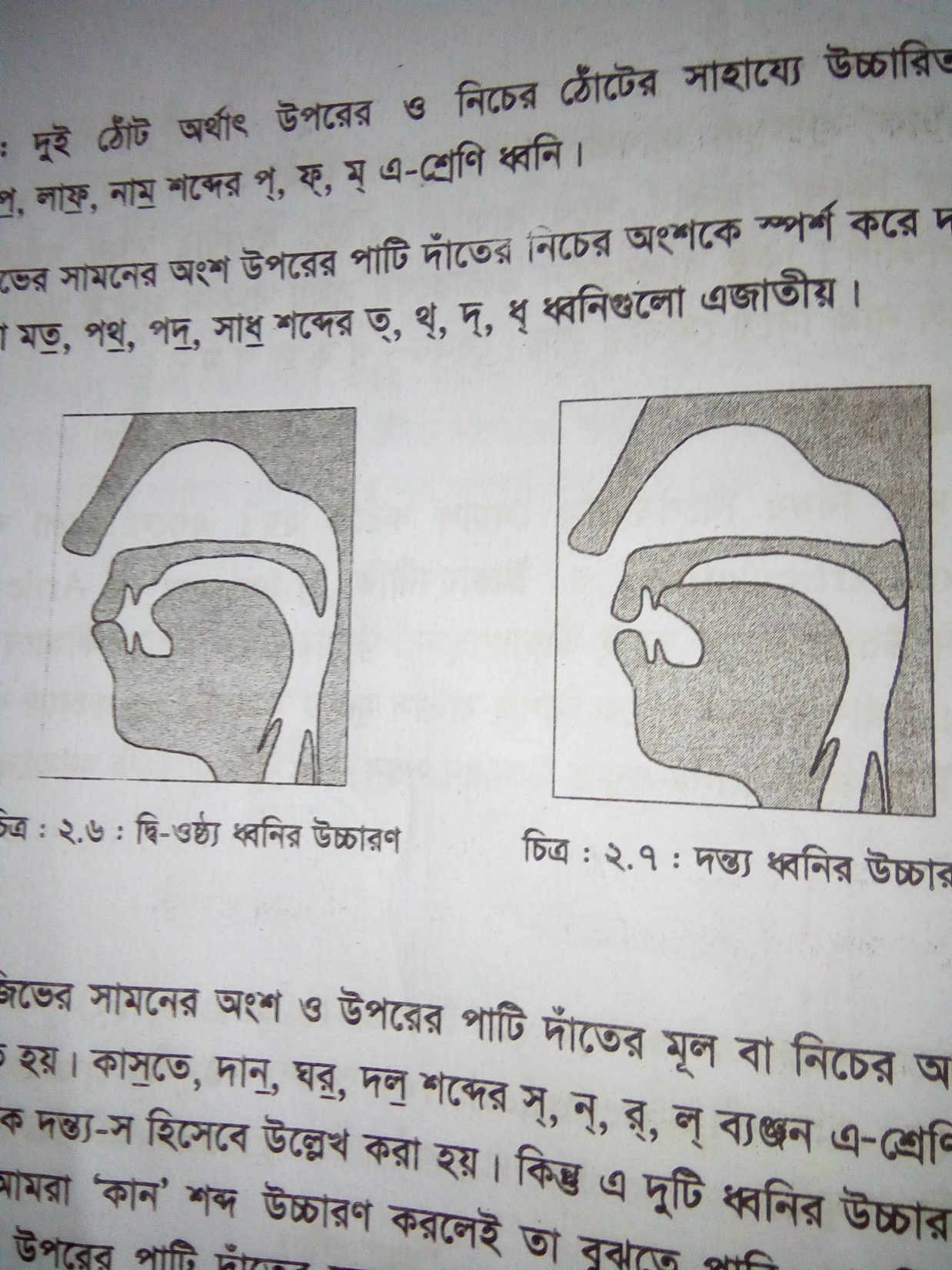 ১। দ্বি-ওষ্ঠ্যঃ  দুই ঠোঁট অর্থাৎ উপরের ও নিচের ঠোঁটের সাহায্যে উচ্চারিত ধ্বনিগুলো হলো  দ্বি-ওষ্ঠ্য।
তাপ,লাপ,নাম শব্দের প,ফ,ম এ-শ্রেণির ধ্বনি।
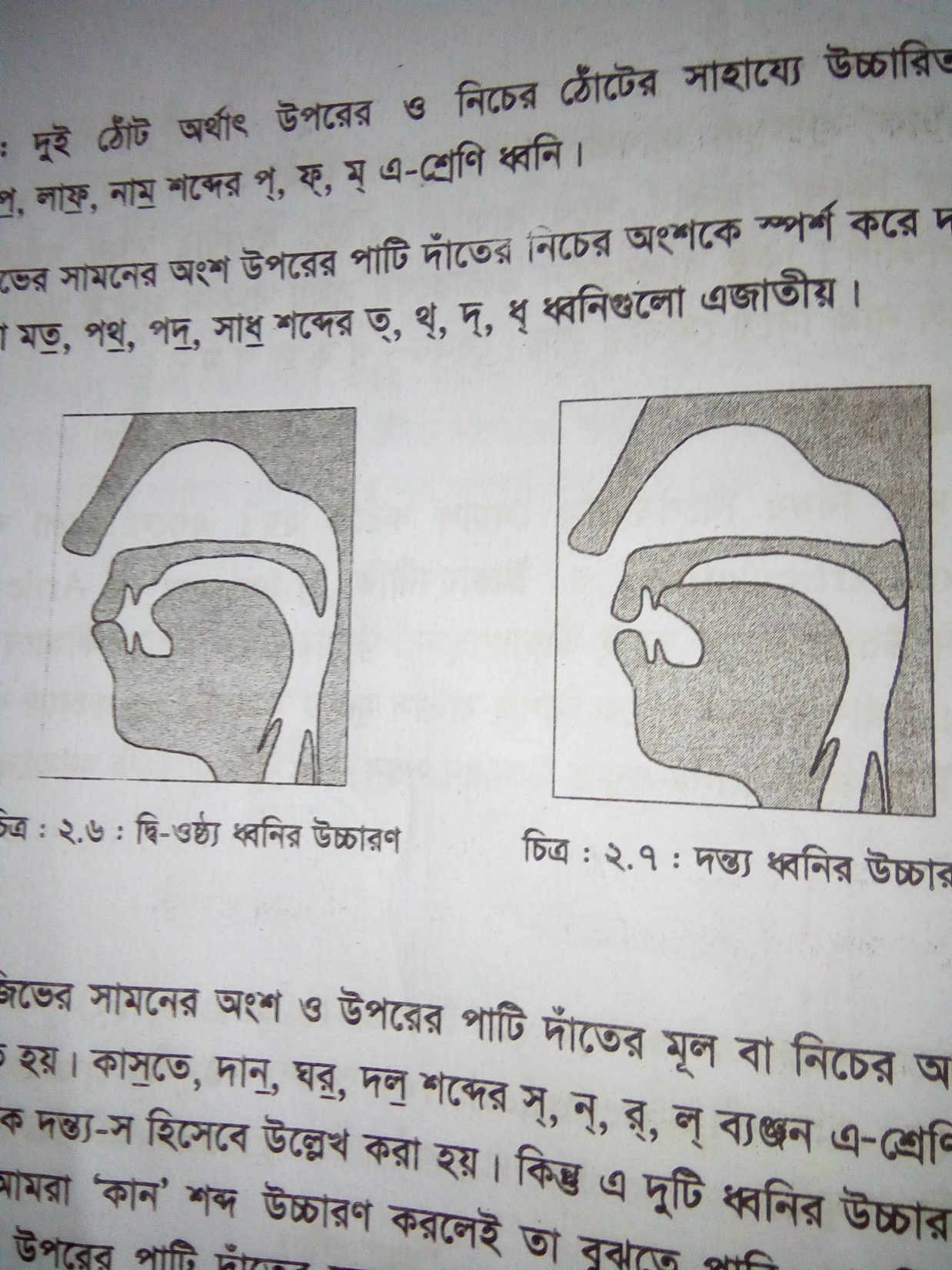 ২। দন্ত্যঃ জিভের সামনের অংশ উপরের পাটি দাঁতের নিচের অংশকে স্পর্শ করে দন্ত্য ধ্বনিগুলো উচ্চারিত হয়। বাংলা মত, পথ, পদ, সাধ শব্দের ত, থ, দ, ধ ধ্বনিগুলো এজাতীয়।
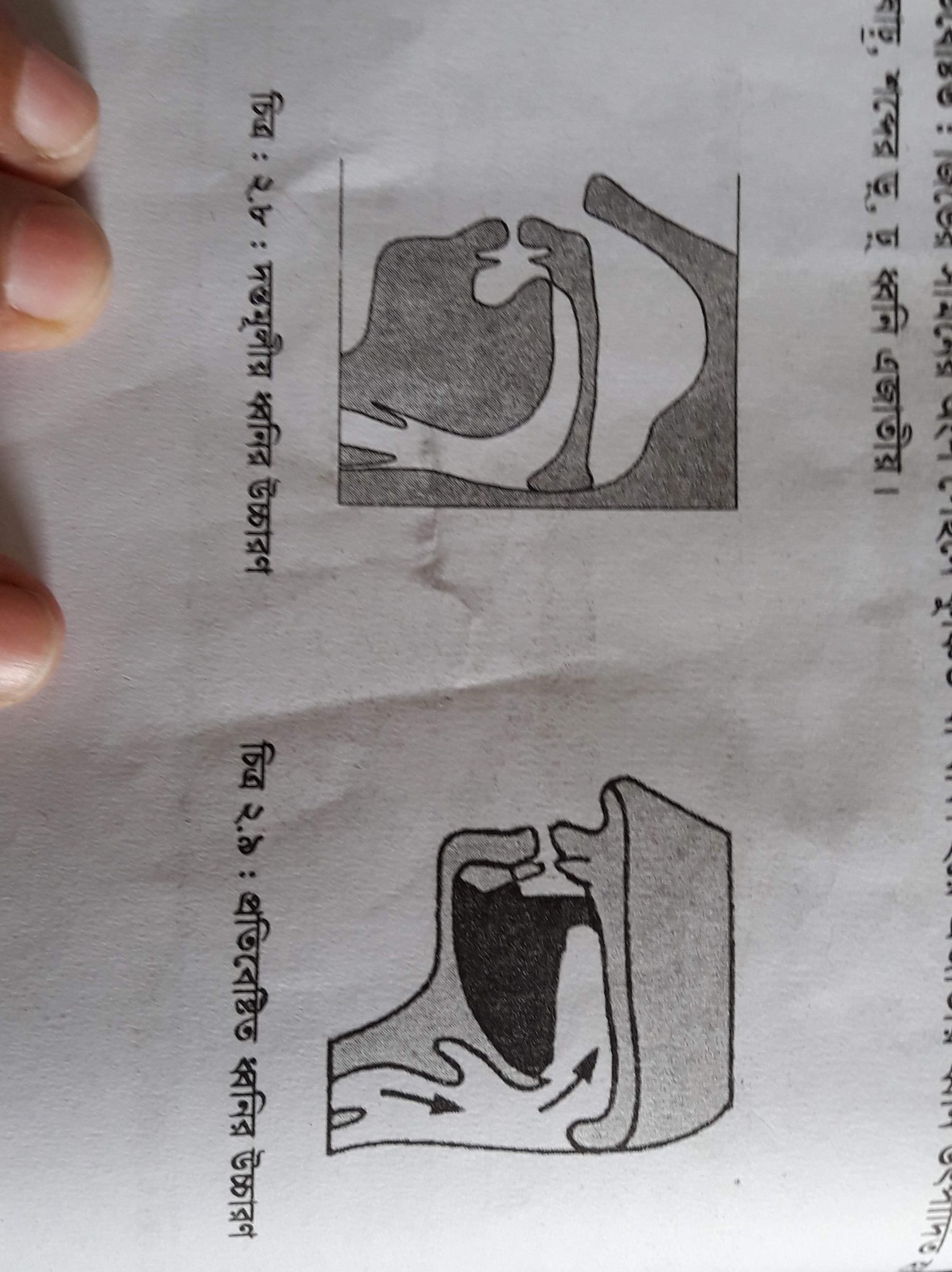 ৩। দন্ত্যমূলীয়ঃ জিভের সামনের অংশ ও উপরের পাটি দাঁতের মূল বা নিচের অংশের সাহায্যে দন্ত্যমূলীয় ধ্বনি উচ্চারিত হয়। কাসতে, দান, ঘর, দল শব্দের স,ন, র, ল ব্যঞ্জন এ-শ্রেণির।
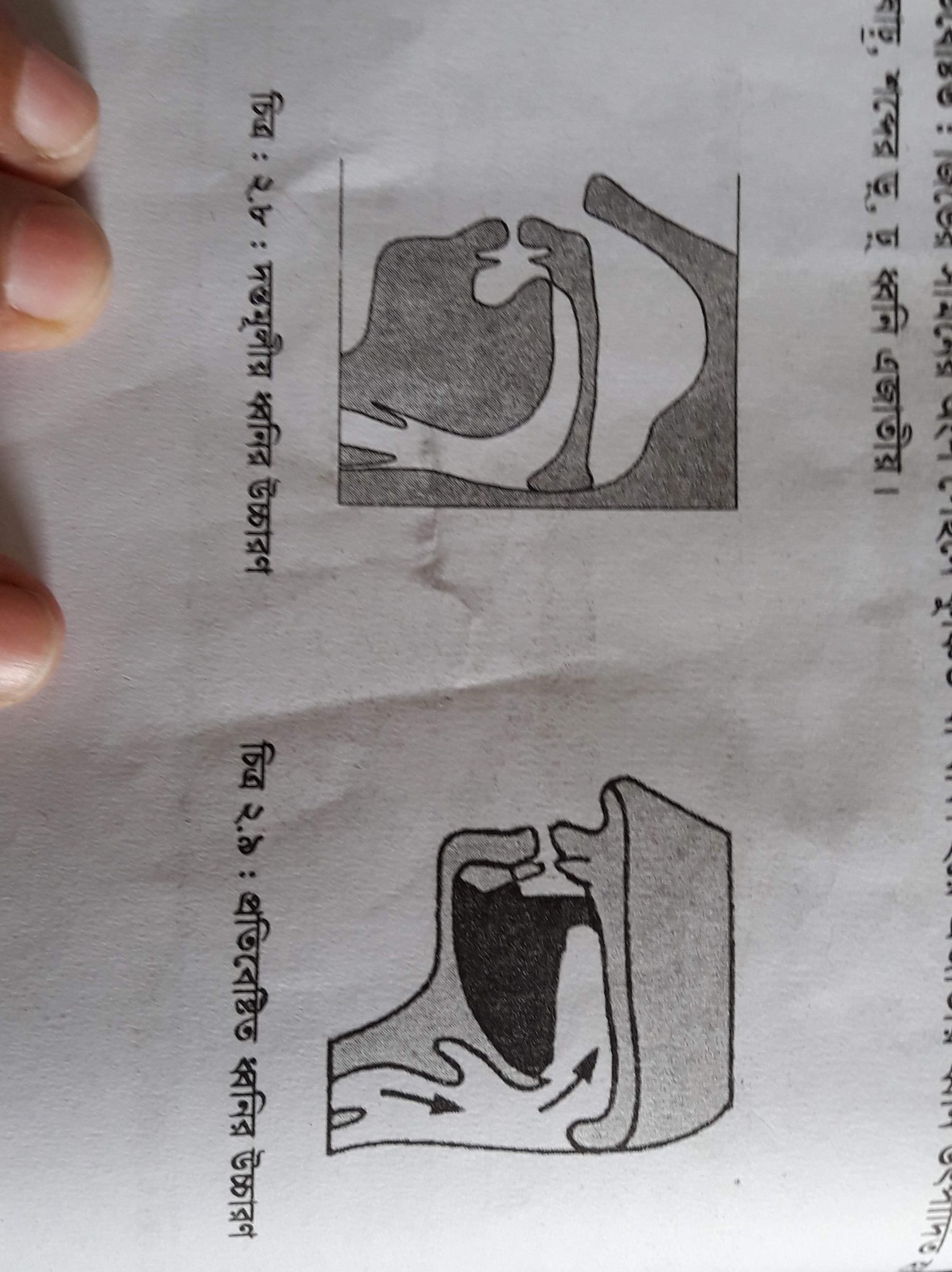 ৪। প্রতিবেষ্টিতঃ জিভের সামনের অংশ পেছনে কুঞ্চিত বা বাঁকা হয়ে এজাতীয় ধ্বনি উৎপাদিত হয়। নড়ি, আষাঢ় শব্দের ড়, ঢ় ধ্বনি এজাতীয়।
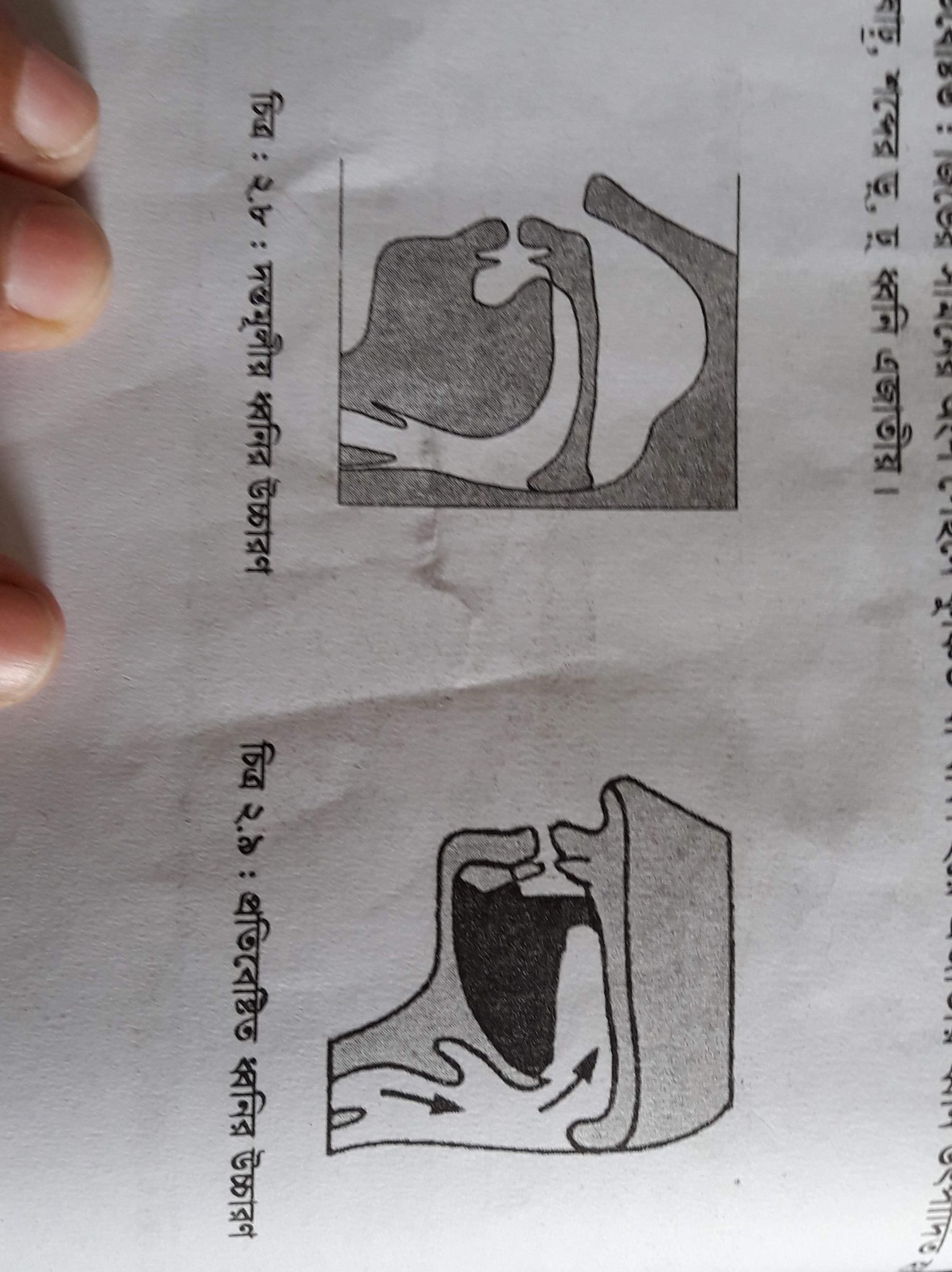 ৫। তালব্য-দন্তমূলীয়ঃ  জিভের সামনের অংশ উপরে গিয়ে শক্ত তালু স্পর্শ করে তালব্য-দন্তমূলীয় ধ্বনি উচ্চারিত হয়। যেমন- টাক, কাঠ, ডাল, ঢাকা, শব্দের ট, ঠ, ড, ঢ ধ্বনি।
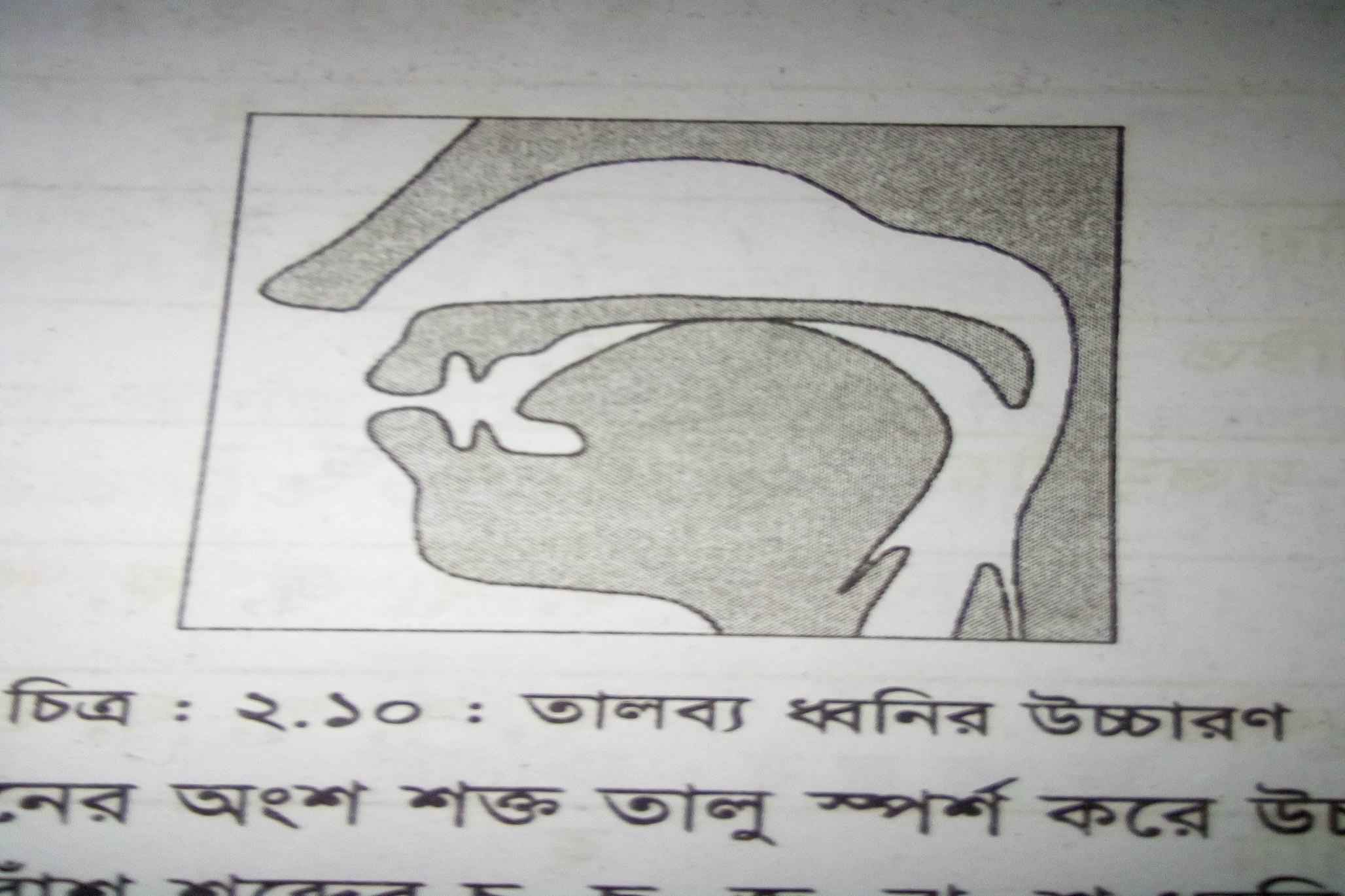 ৬। তালব্যঃ জিভ প্রসারিত হয়ে সামনের অংশ শক্ত তালু স্পর্শ করে উচ্চারিত ধ্বনিগুলো হলো তালব্য। পচন, ছলনা, জাগরণ, ঝংকার, বাশঁ  শব্দের  চ, ছ, জ, ঝ, শ ধ্বনি তালব্য।
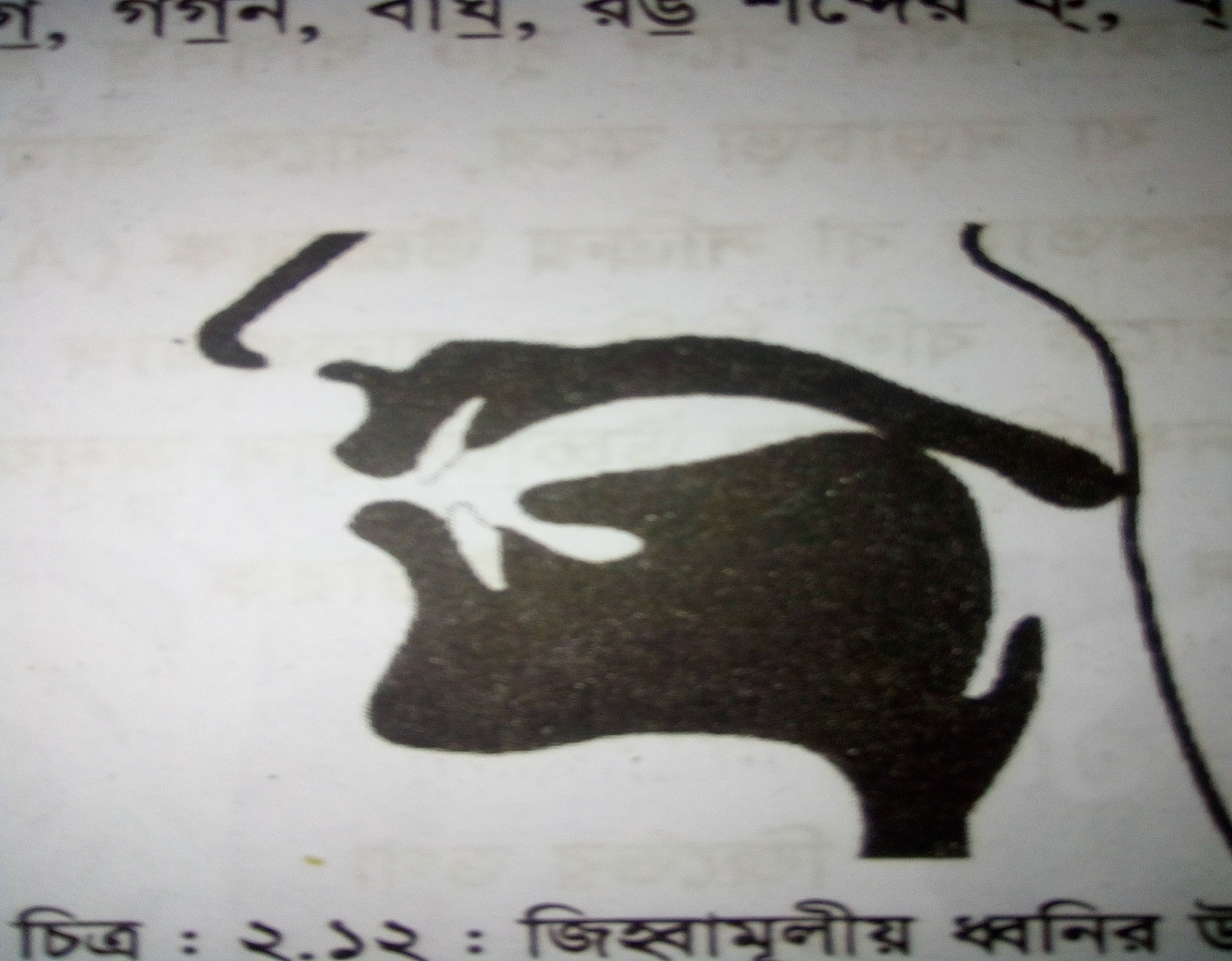 ৭। জিহ্বামূলীয়ঃ জিভের পেছনের  অংশ উঁচু হয়ে আলজিভের মূলের কাছাকাছি নরম তালু স্পর্শ করে জিহ্বামুলীয় ব্যঞ্জন উচ্চারিত  হয়। কাক, লাখ, দাগ, গগন, বাঘ, রঙ শব্দের ক, খ, গ,ঘ, ঙ ধ্বনি এ-জাতীয়। এ  ধ্বনিগুলোকে কন্ঠ্য ধ্বনিও বলে।
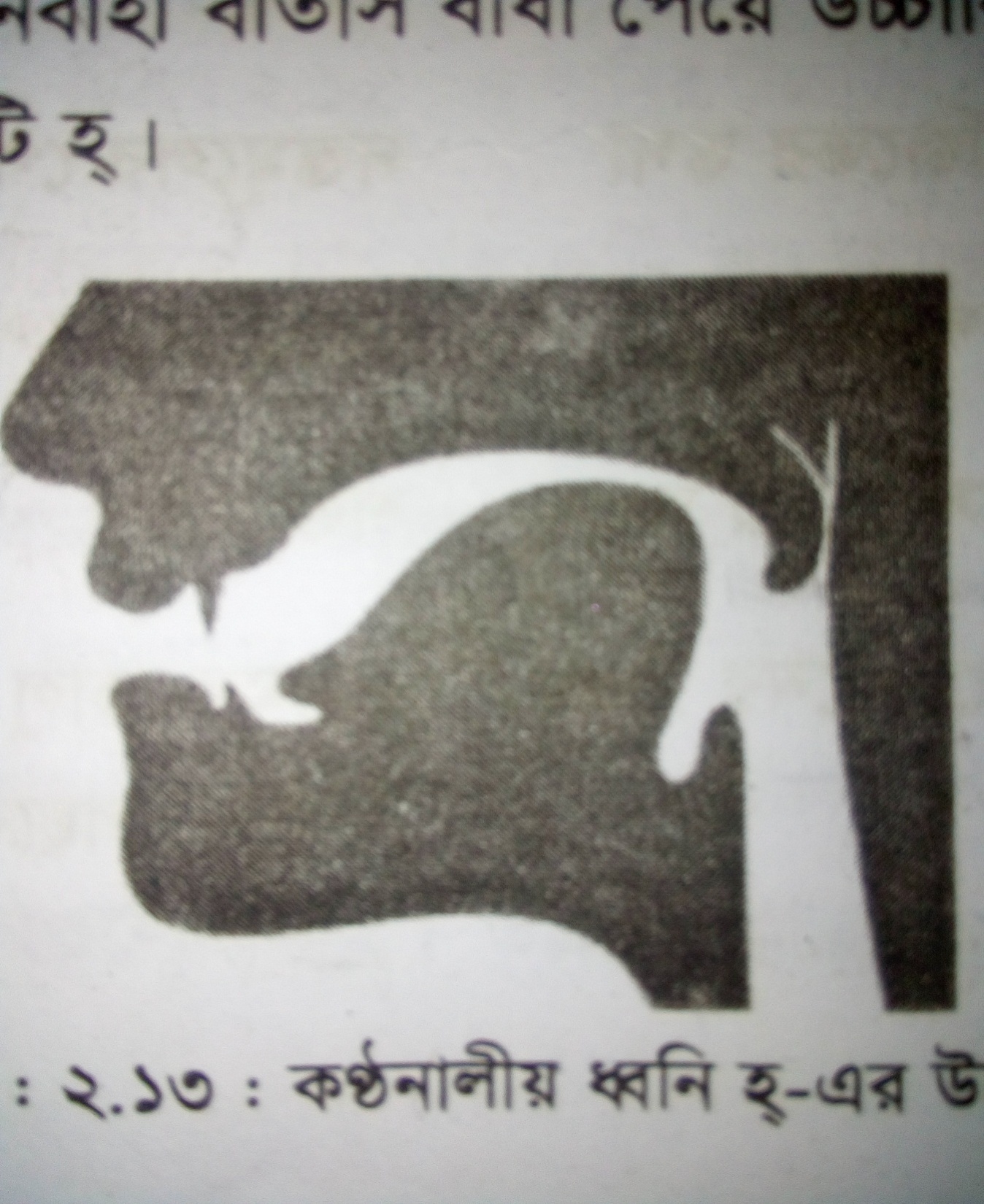 ৮। কন্ঠনালীয়ঃ কন্ঠনালির মধ্যে ধ্বনিবাহী বাতাস বাঁধা পেয়ে উচ্চারিত ধ্বনিগুলোই কন্ঠনালীয়। এজাতীয় বাংলা ব্যঞ্জন মাত্র একটি হ।
বাংলা ব্যঞ্জনধ্বনির উচ্চারণস্থান
সক্রিয় ও নিষ্ক্রিয় প্রত্যঙ্গ
প্রতিটি ব্যঞ্জনধ্বনি উচ্চারণের সঙ্গে ২টি বাগযন্ত্র জড়িত থাকে। ১.সক্রিয় উচ্চারক  ২.নিষ্ক্রিয় উচ্চারক
একক কাজ
১। উচ্চারণস্থান অনুসারে বংলা ব্যঞ্জধ্বনিগুলোকে
   কয় ভাগে দেখানো হয়? 
২। ব্যঞ্জনধ্বনি উচ্চারণে কয়টি বিষয় বিশেষভাবে
   খেয়াল করতে হবে?
মূল্যায়ন
১। দুই ঠোঁট অর্থাৎ উপরের ও নিচের ঠোঁটের  সাহায্যে উচ্চারিত ধ্বনিগুলো হলো-
ক) দ্বি-ওষ্ঠ্য
খ) তালব্য
ঘ) তালব্য-দন্তমূলীয়
গ) কন্ঠনালীয়
২। কন্ঠনালির মধ্যে ধ্বনিবাহী বাতাস বাধা পেয়ে উচ্চারিত ধ্বনিগুলোই----
খ) তালব্য
ক) দ্বি-ওষ্ঠ্য
গ) কন্ঠনালীয়
ঘ) তালব্য-দন্তমূলীয়
৩। জিহবামূলীয় ধবনি কোনটি?
খ) ল্‌
ক) খ্‌
গ) হ্‌
ঘ) থ্‌
[Speaker Notes: প্রশ্নে ক্লিক করলে উত্তর দেখা যাবে।]
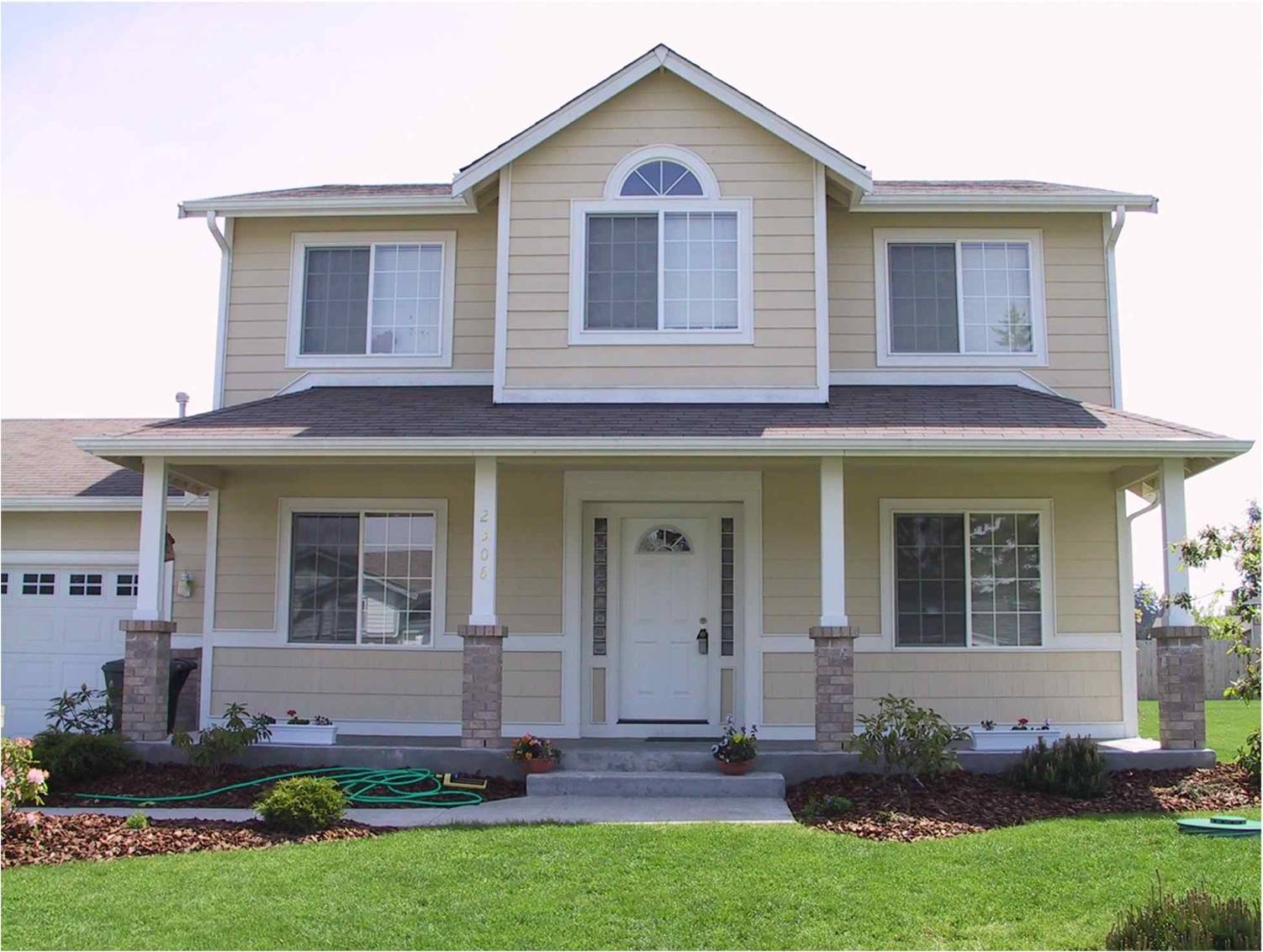 বাড়ির কাজ
উচ্চারণস্থান অনুযায়ী বাংলা ব্যঞ্জধ্বনির তালিকা তৈরী করে আনবে।
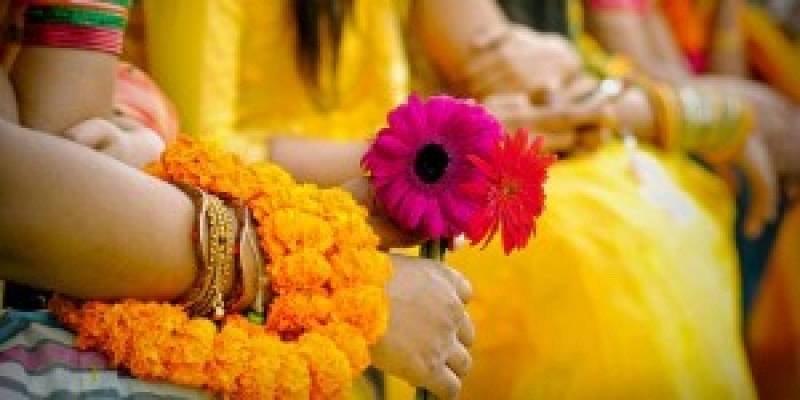 সবাইকে
ধন্যবাদ
আল্লাহ হাফেজ